Γεια σας παιδιά!!Να σας συστήσω τον Άντυ το φιδάκι. Να του  φτιάξουμε παρέα;
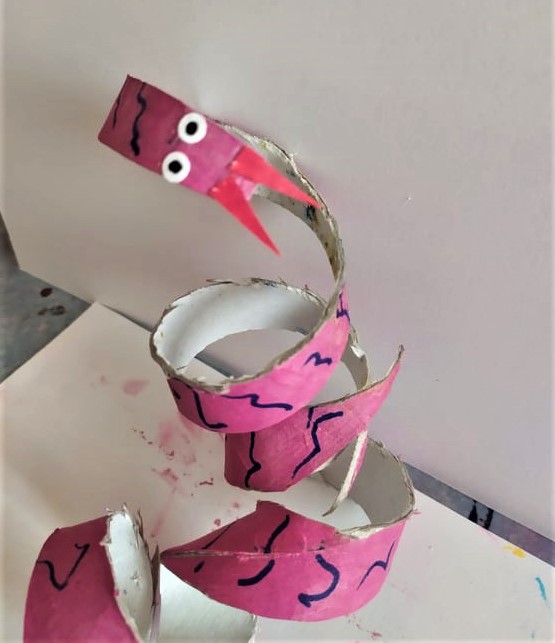 Τα υλικά που θα χρειαστούμε για τον φίλο του Άντυ είναι:
Ρολό από χαρτί υγείας
Ψαλίδι
Χρώματα
Κόλλα
Κόκκινο μαρκαδόρο
Μαύρο μαρκαδόρο
Άσπρο χαρτί
Βάφουμε το ρολό με τα χρώματα που θέλουμε
Μέχρι να στεγνώσει το ρολό σχεδιάζουμε μικρά τρίγωνα και μικρά στρογγυλά στο άσπρο χαρτί
Τα κόβουμε και βάφουμε κόκκινα τα τριγωνάκια και κάνουμε μια μαύρη βούλα στα στρογγυλά
Με το ψαλίδι κόβουμε το ρολό σε μια λωρίδα
Για να γίνει έτσι
Στη μια του άκρη του κολλάμε τα δύο τριγωνάκια. Αυτή είναι η διχαλωτή γλώσσα του
Και λίγο πιο πάνω κολλάμε τα δύο στρογγυλά για ματάκια
Με το μαύρο μαρκαδόρο κάνουμε βούλες στο σώμα του
Έτοιμος ο φίλος του Άντυ.Πώς λέτε να τον βαφτίσουμε;
Τι ωραία να έχεις παρέα!!!
Καλή διασκέδαση παιδιά!!!









                                       Η δασκάλα σας κυρία Πάολα
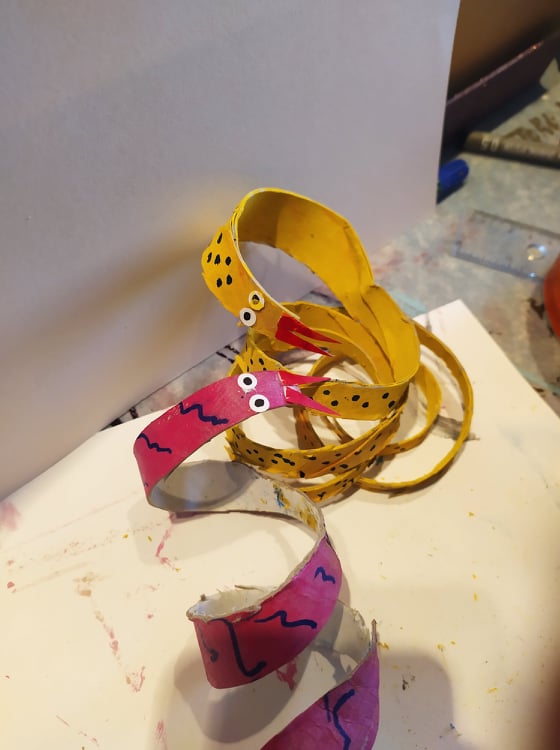